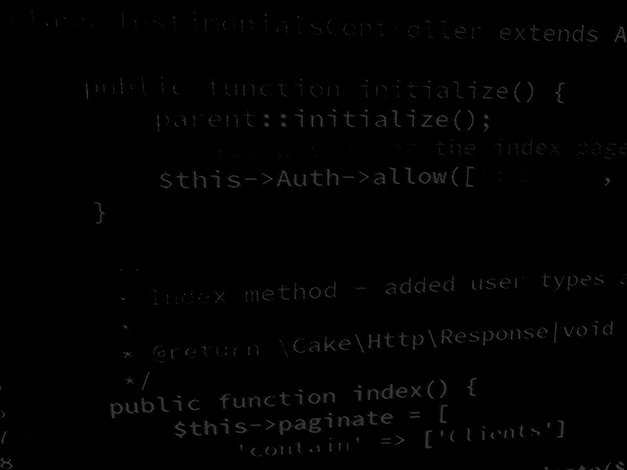 BSc Applied Computing
UI design and build using JavaProject 1 – Hangman.
In this session…
Project specifications.
Task.
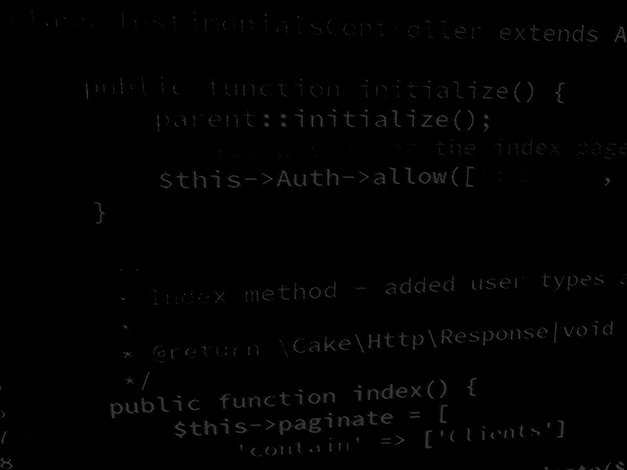 BSc Applied Computing
Project specifications
Project specifications
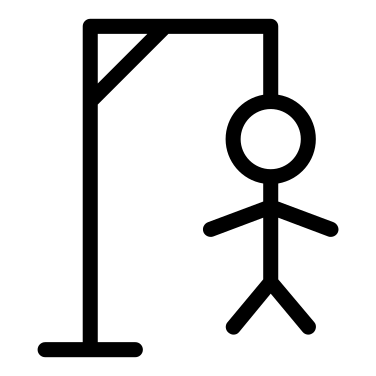 You have been tasked with designing and building a program which plays the classroom Hangman game.
The first stage is to design a UI layout appropriate for a game of hangman.
The UI should scale to fit different screens.
The UI should have:
 an area for displaying the game status (drawing the hanged man).
An area for the user controls.  These controls will allow the user to guess a single letter at a time.
An area for displaying how much of the puzzle word has been correctly guessed.
Create a layout design for this project (or several).
Any questions?
Next session
Learning PHP #1